Bài 11 : LUYỆN TẬP
HOẠT ĐỘNG 1: KHỞI ĐỘNG
HOẠT ĐỘNG 2: THỰC HÀNH
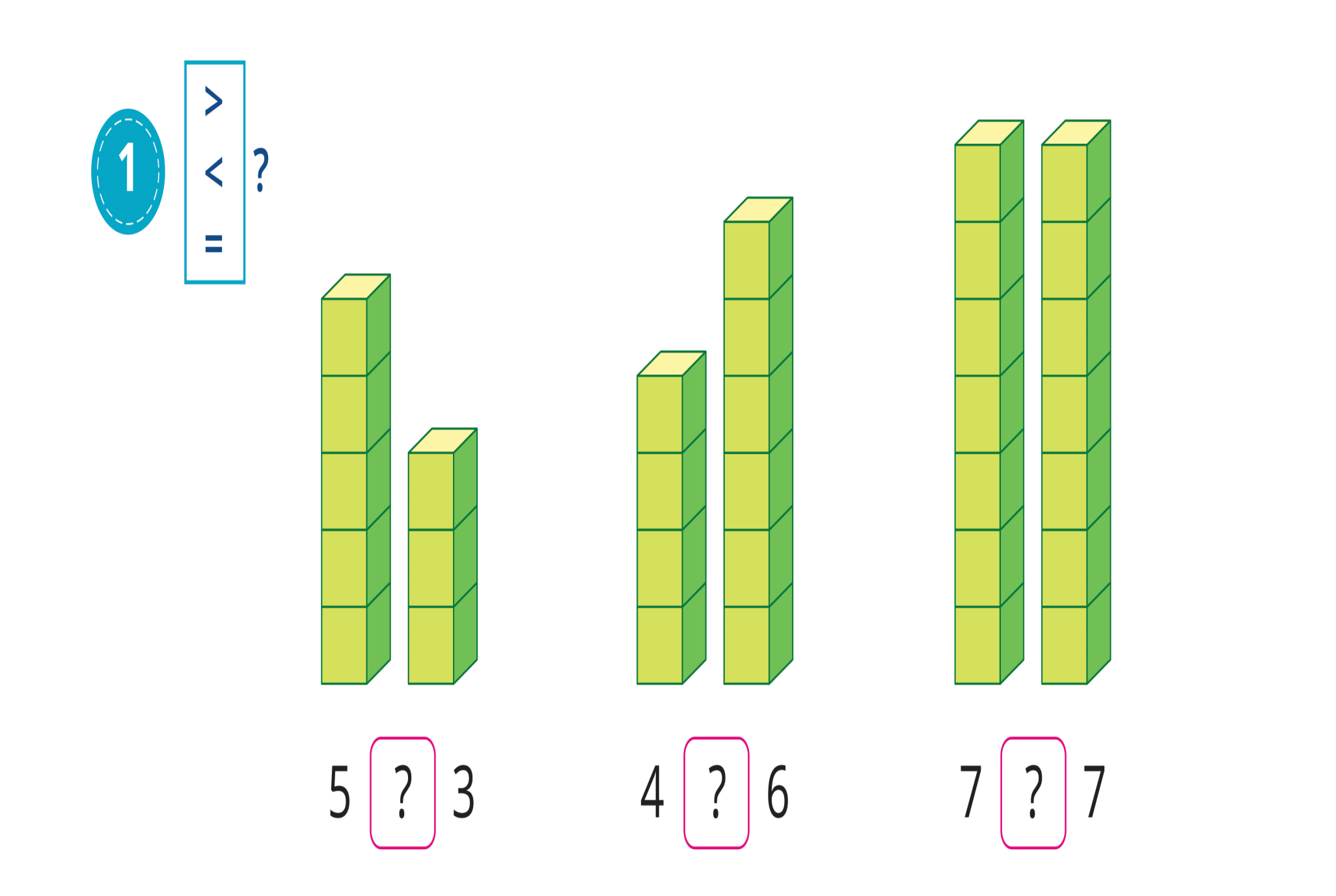 >
<
=
>
<
=
2
?
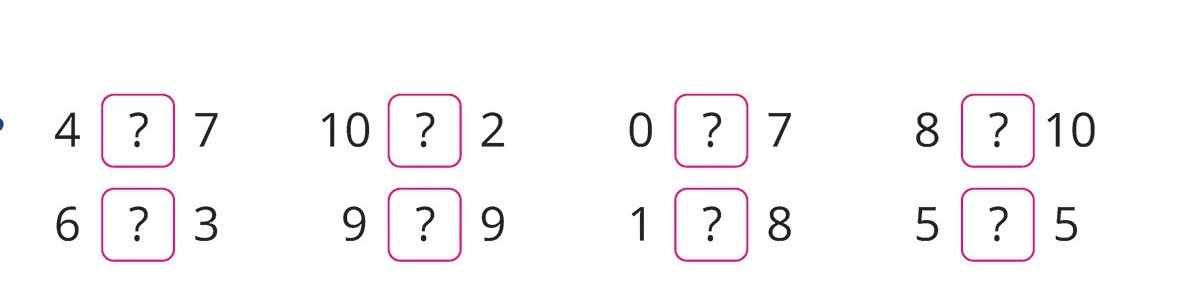 >
<
<
<
<
>
=
=
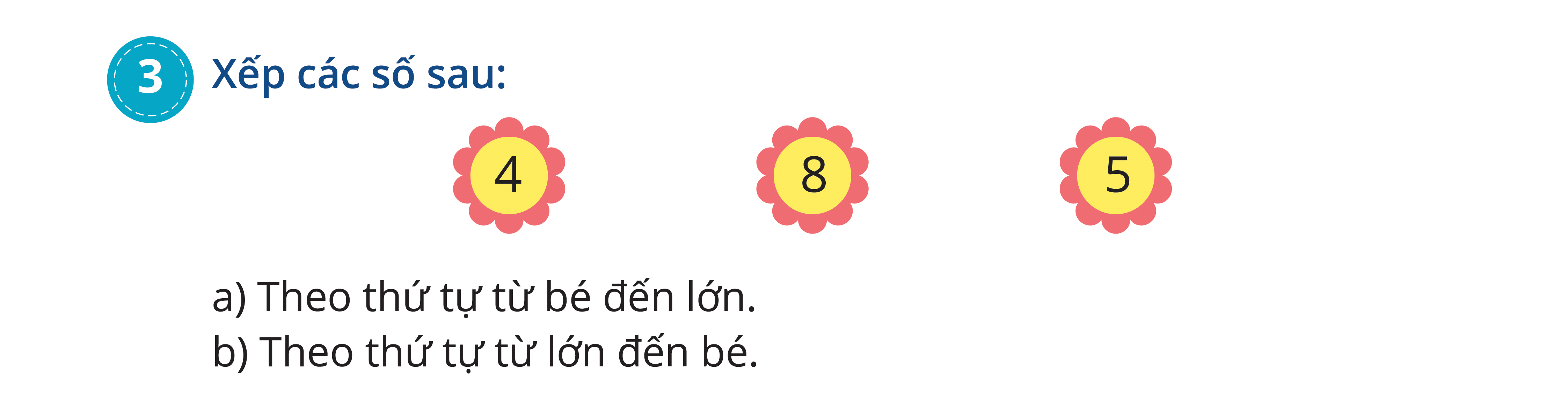 4, 5, 8
8, 5, 4
4
B¹n nµo cã Ýt viªn bi nhÊt?
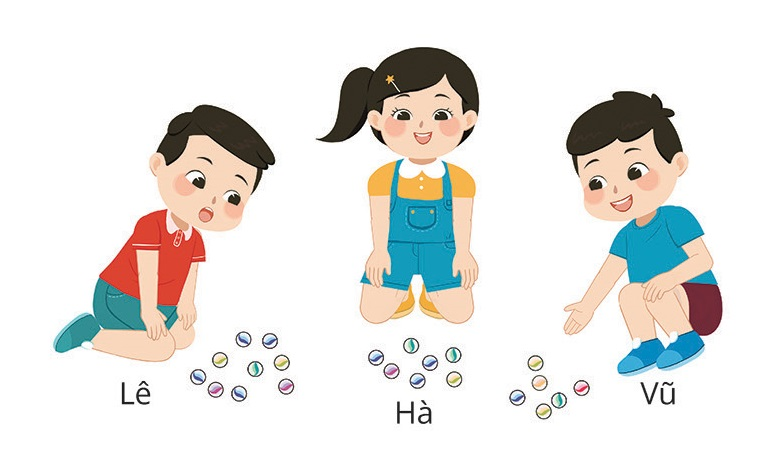 1
2
5
3
4
Ô số 1: >, <, =?
3 …. 3
Đáp án:  =
Ô số 2: >, <, =?
4 …. 5
Đáp án:  <
Ô số 3: >, <, =?
7 ….  6
Đáp án:  >
Ô số 4: >, <, =?
2 …. 4
Đáp án:  <
Ô số 5: >, <, =?
5 …. 8
Đáp án:  <
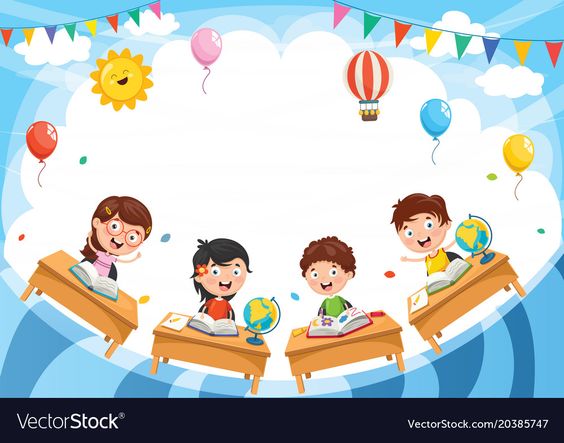 Dặn dò